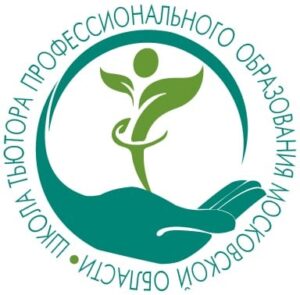 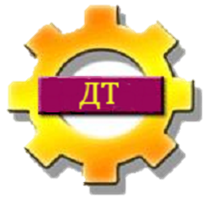 «Региональная Школа тьютора 
в системе профессионального образования Московской области»





Большакова Оксана Александровна, 
тьютор ГБПОУ МО «Дмитровский техникум»
Наши успехи
Онлайн-вебинары для тьюторов и специалистов сопровождения – 6-7 вебинаров в год (более 300 участников ежегодно)
Консультации для тьюторов и специалистов сопровождения (по телефону, онлайн) – более 30 консультации в год
Проведение выездных тьюториалов
Стажировка «Наставничество в инклюзивном образовании в профессиональной образовательной организации среднего профессионального образования» - 62 специалиста (тьюторы, социальные педагоги, педагоги-психологи)
Размещение информационных, консультационных, методических материалов на странице Региональной школы тьютора - https://dmitrovt.ru/regionalnaya-shkola-tyutora-v-sisteme-professionalnogo-obrazovaniya-moskovskoj-oblasti
Участие – Дни открытых дверей, родительские собрания, выездные тьюториалы
Проблемы:
1. Тьюторы не разбираются в документации, в терминологии, не понимают своих должностных обязанностей
2. В некоторых ПОО отсутствуют необходимые документы – при том, что есть разработанные и утвержденные формы документов
3. Участие на вебинарах воспринимается как звуковой фон

Решение:
Проведение регулярных опросов на предмет возможных проблем в работе
Комплексные выезды на места с целью консультирования тьюторов, ассистентов тьюторов  непосредственно на рабочем месте.

Перспективы:
Создание банка тьюторских практик
Представление тьюторских практик, практик индивидуализации при сопровождении обучающихся с инвалидностью и ОВЗ в профессиональных организациях Московской области на межрегиональном уровне.
Стажировка «Наставничество в инклюзивном образовании в профессиональной образовательной организации среднего профессионального образования» - октябрь, 2024 года
Наши контакты:
Сайт: https://dmitrovt.ru/regionalnaya-shkola-tyutora-v-sisteme-professionalnogo-obrazovaniya-moskovskoj-oblasti/
Электронная почта: regschooltutor@mail.ru

Телефон: 8 (495)-993-93-25, 8-929-677-51-92